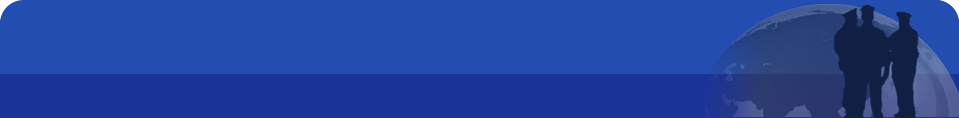 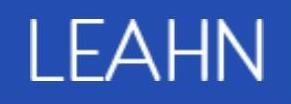 LEAHN Consultation 2012 Melbourne
.
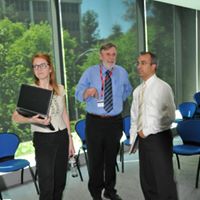 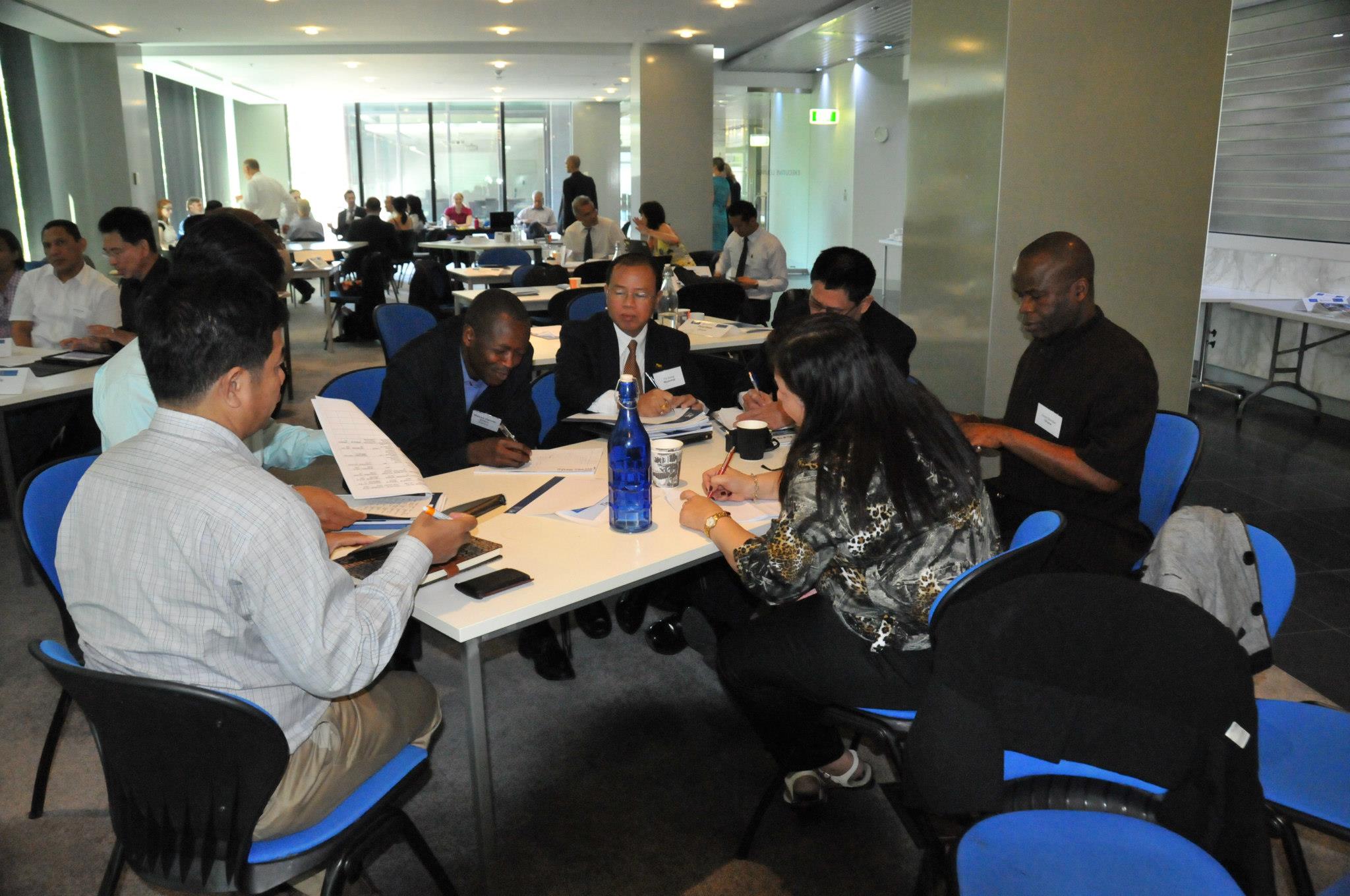 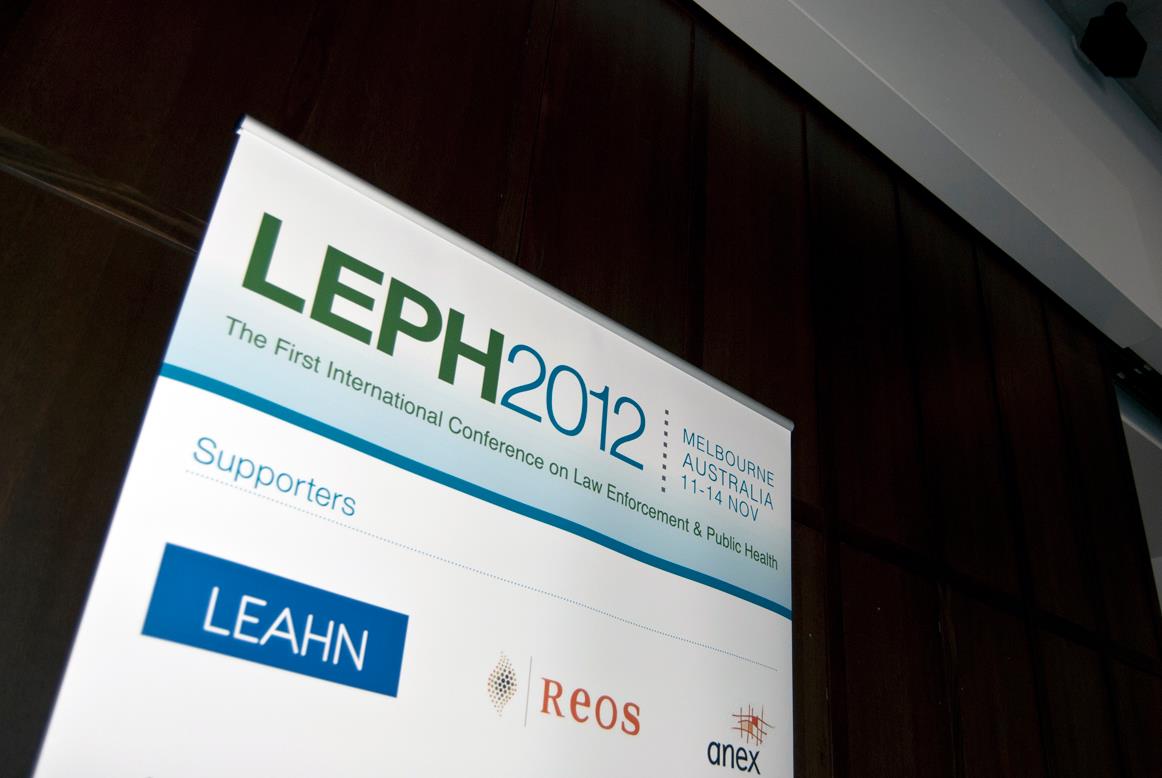 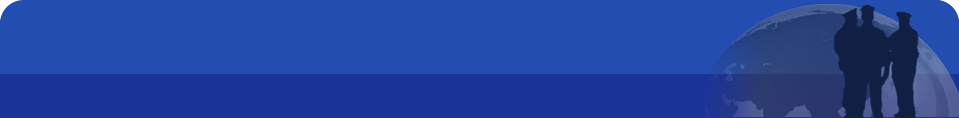 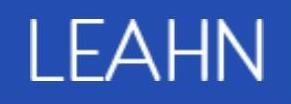 LEAHN Consultation 2012 Melbourne
.
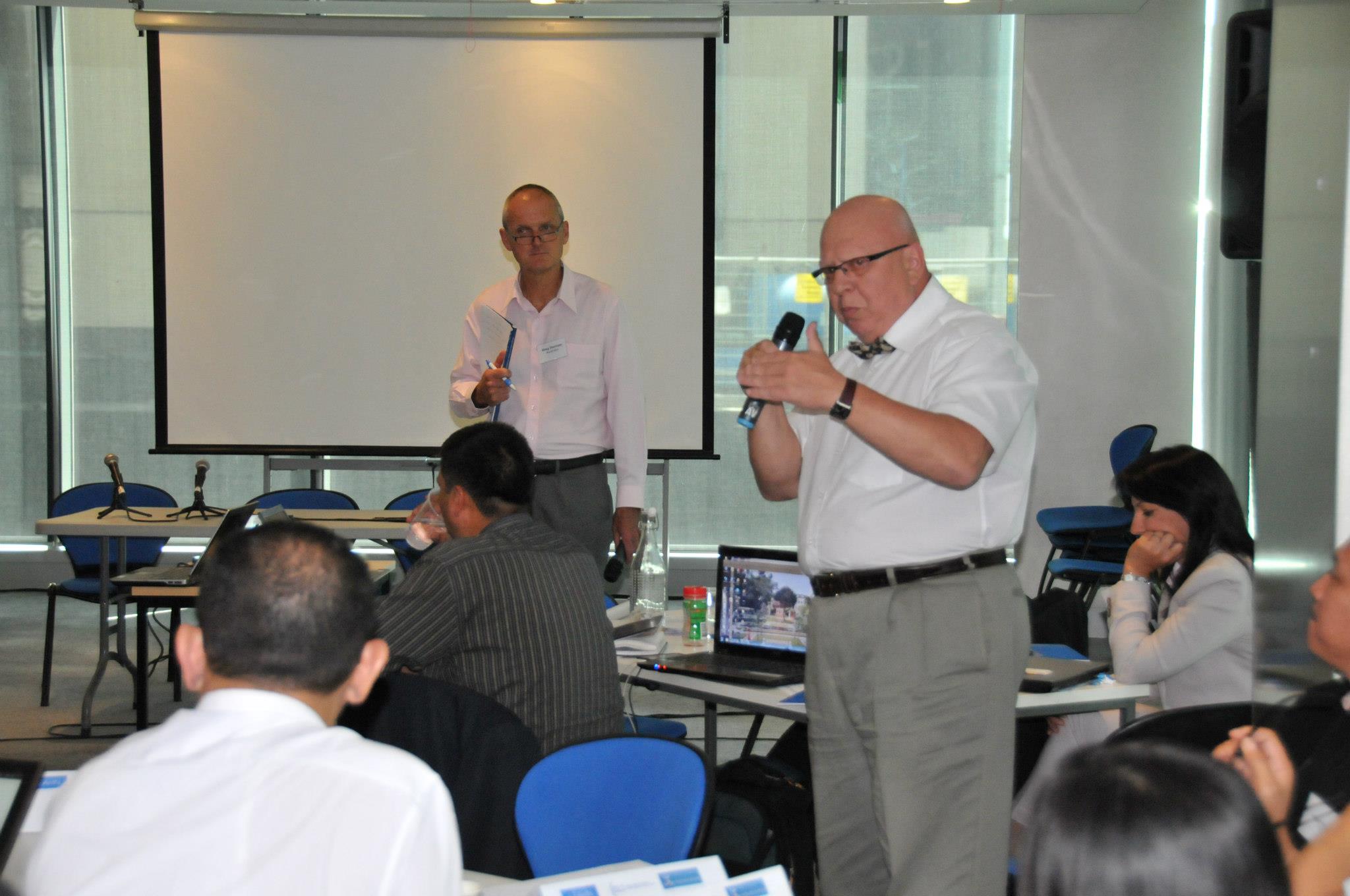 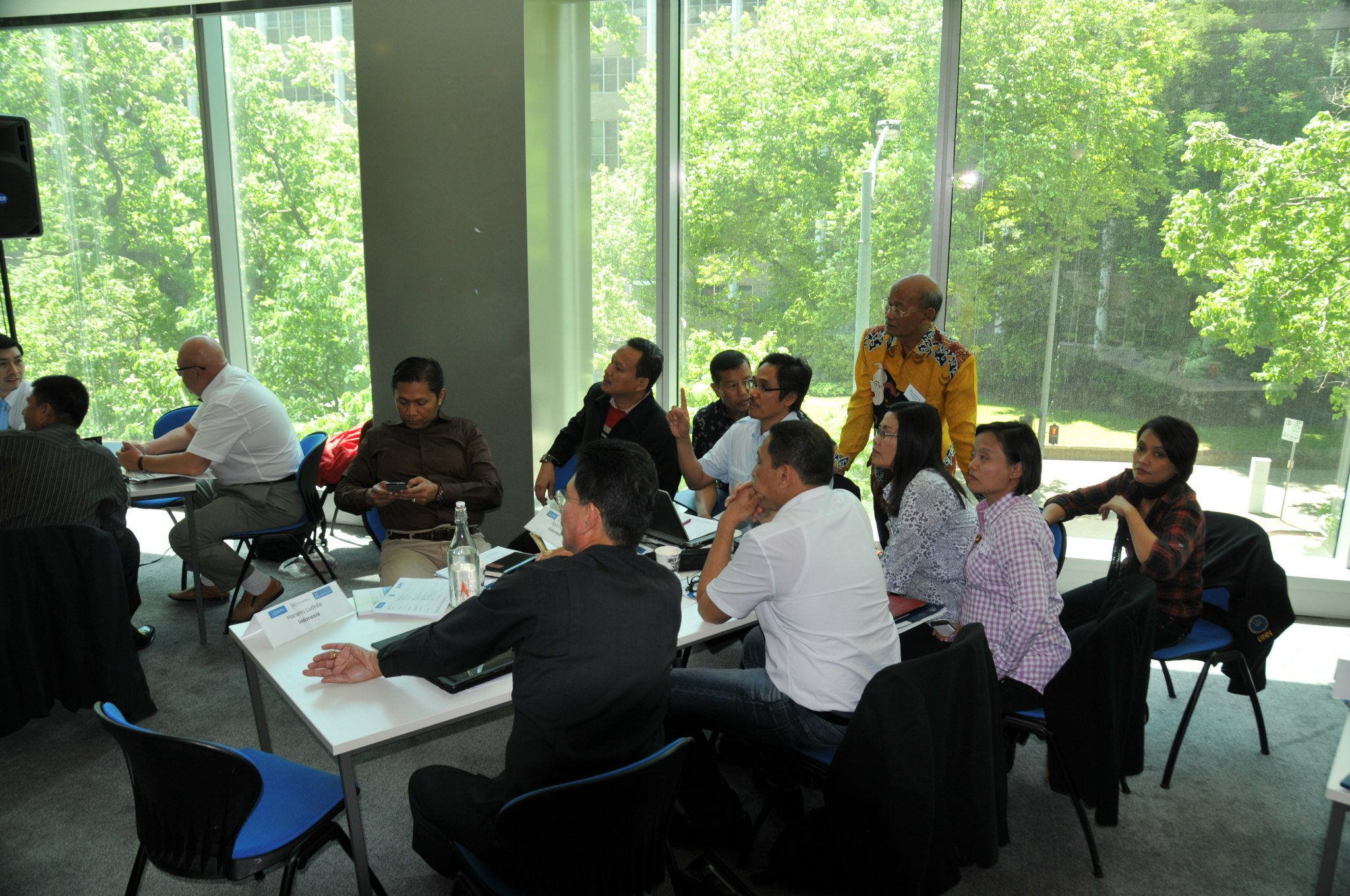 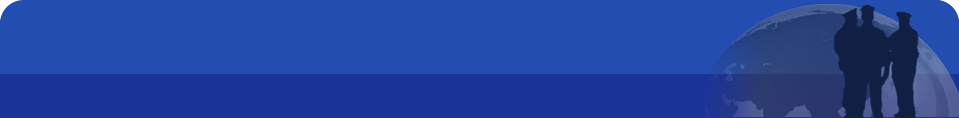 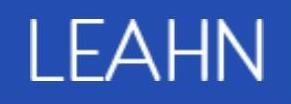 LEAHN Consultation 2012 Melbourne
.
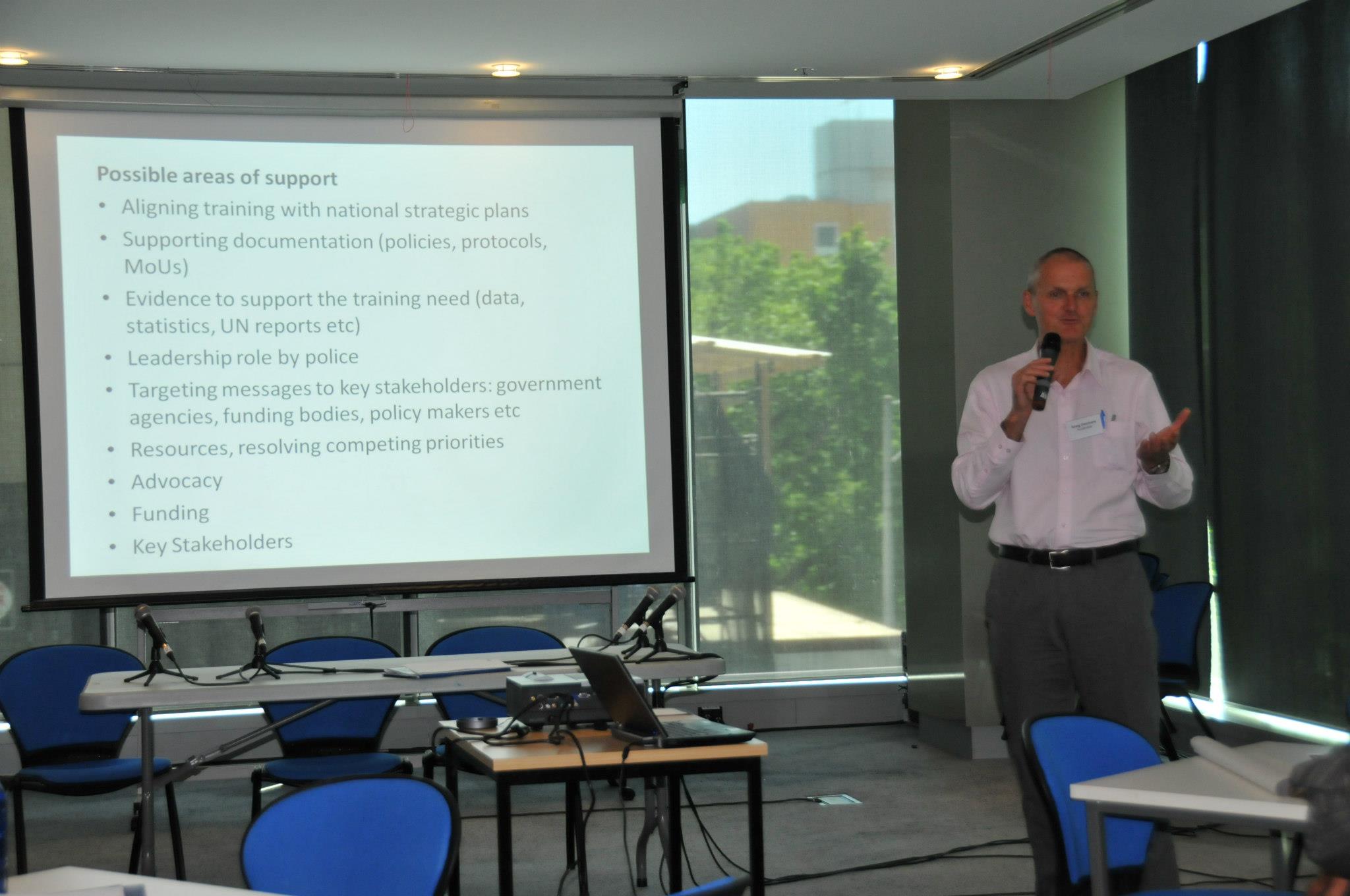 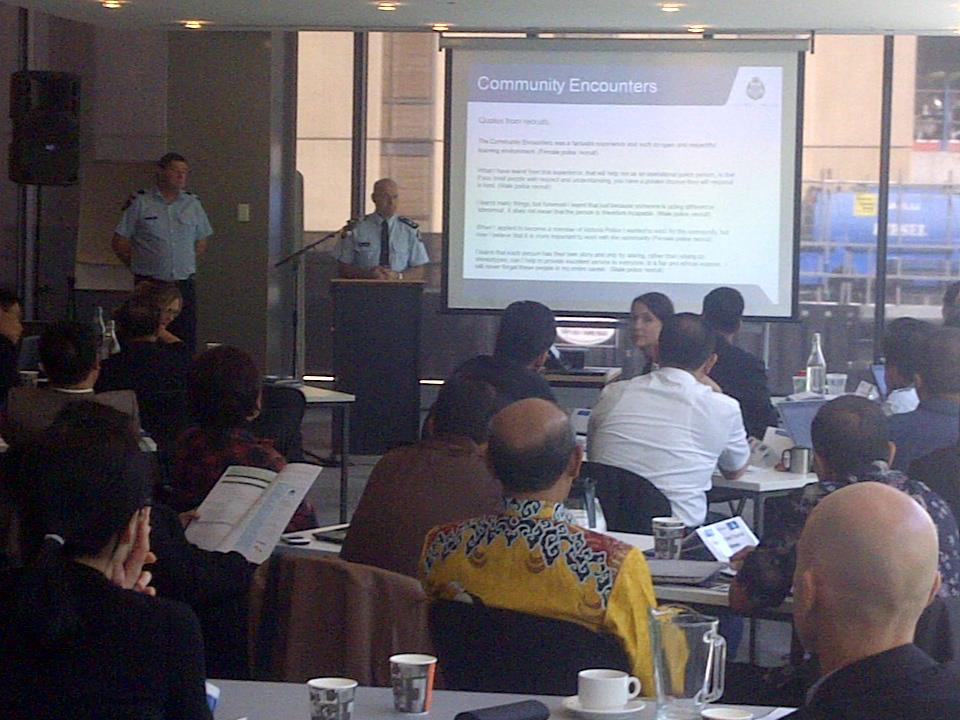 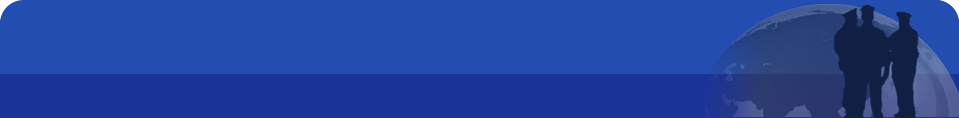 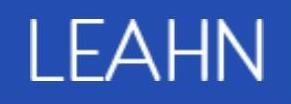 LEAHN Consultation 2014 Amsterdam
.
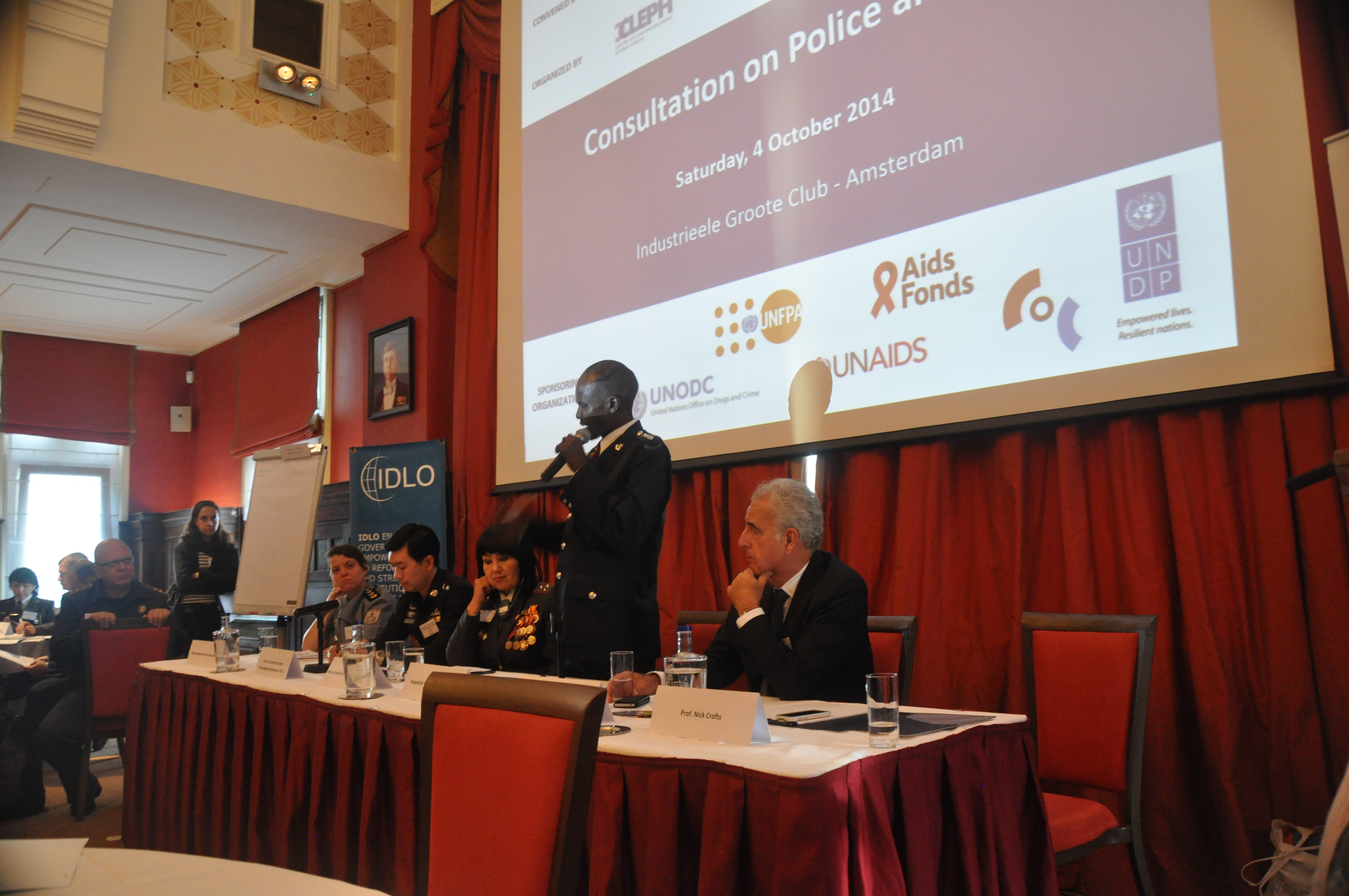 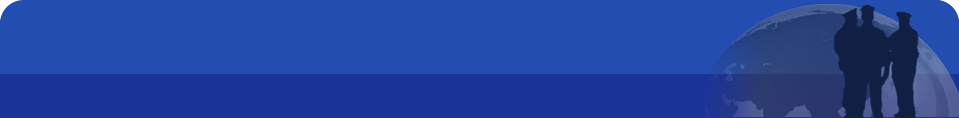 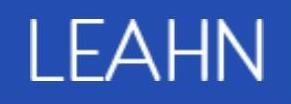 LEAHN Consultation 2014 Amsterdam
.
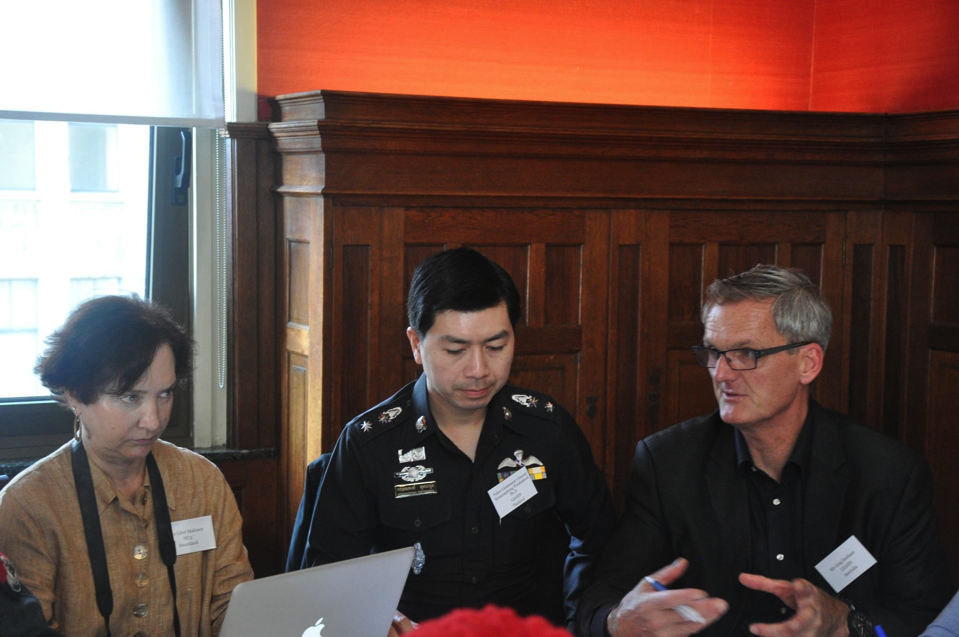 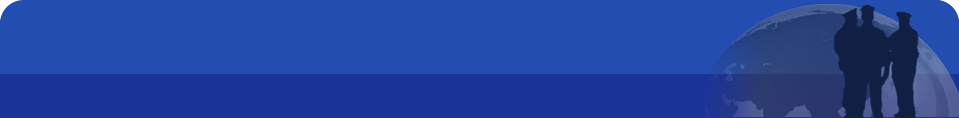 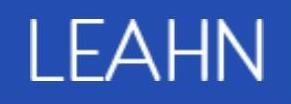 LEAHN Consultation 2014 Amsterdam
.
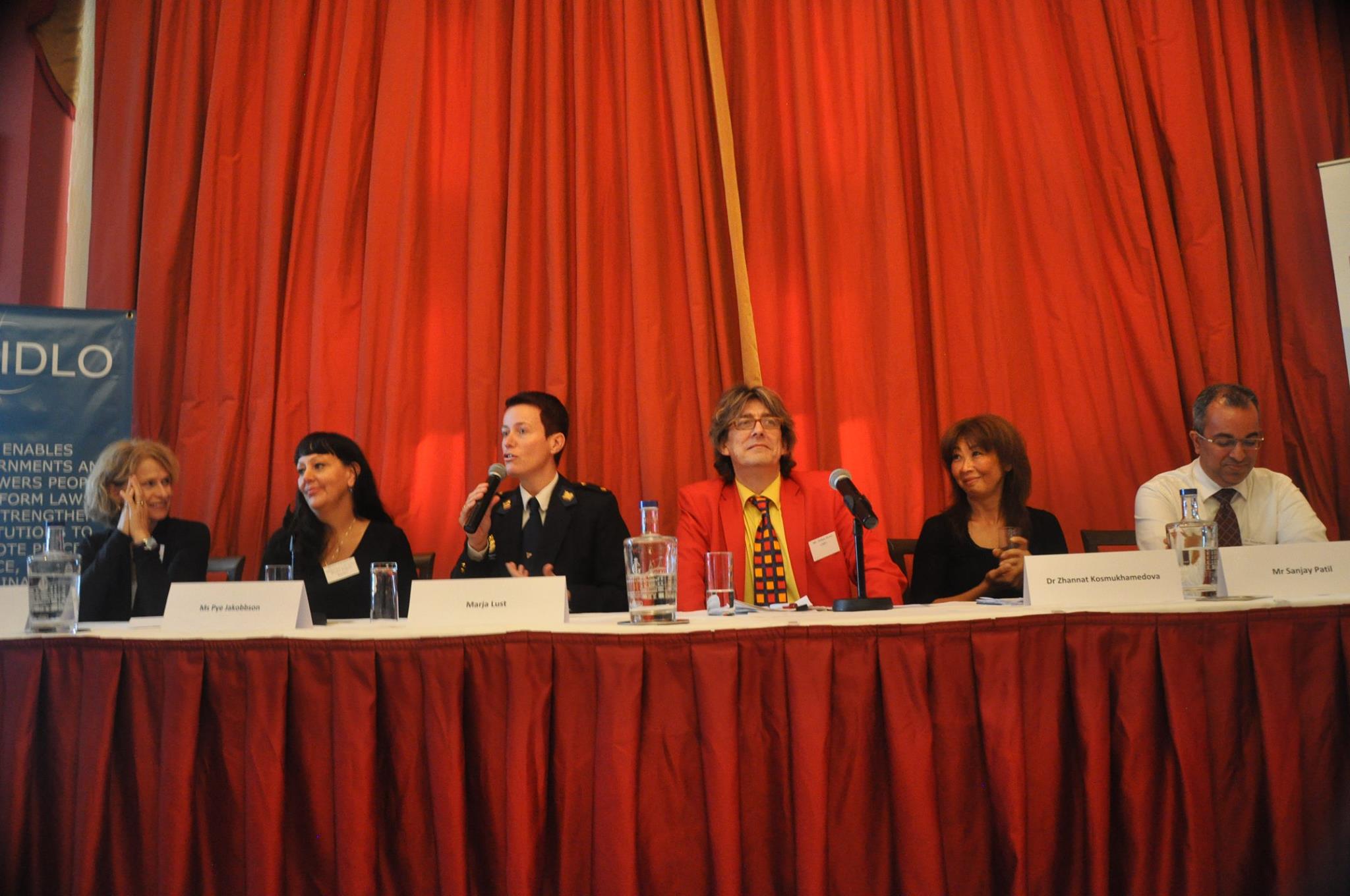 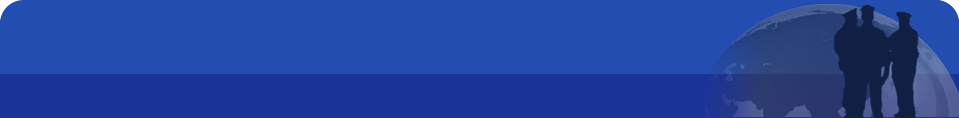 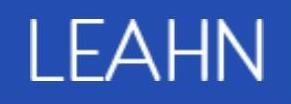 LEAHN Consultation 2014 Amsterdam
.
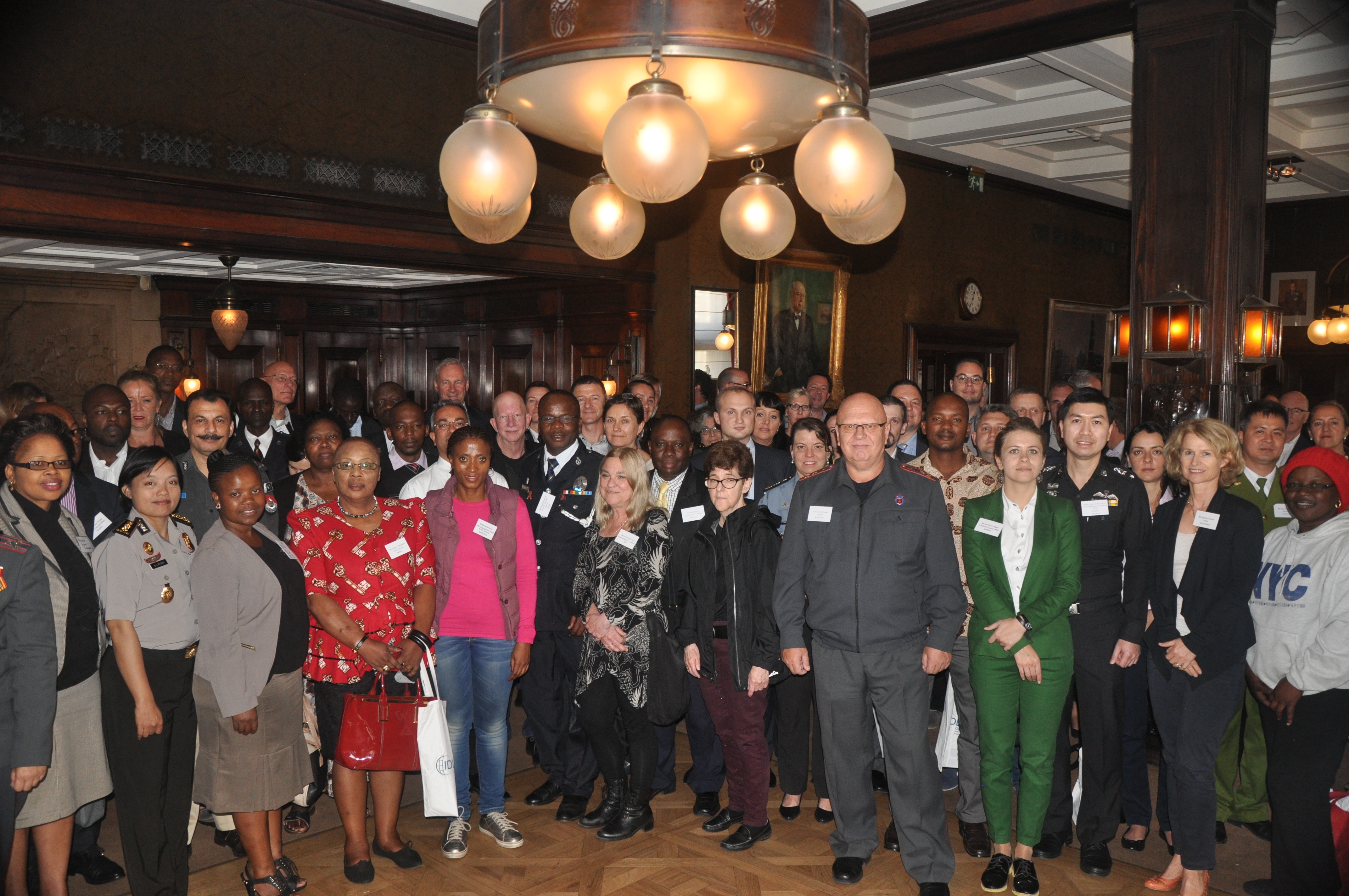 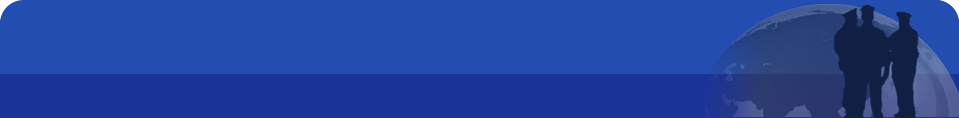 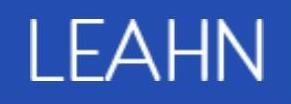 LEAHN Consultation 2014 Amsterdam
.
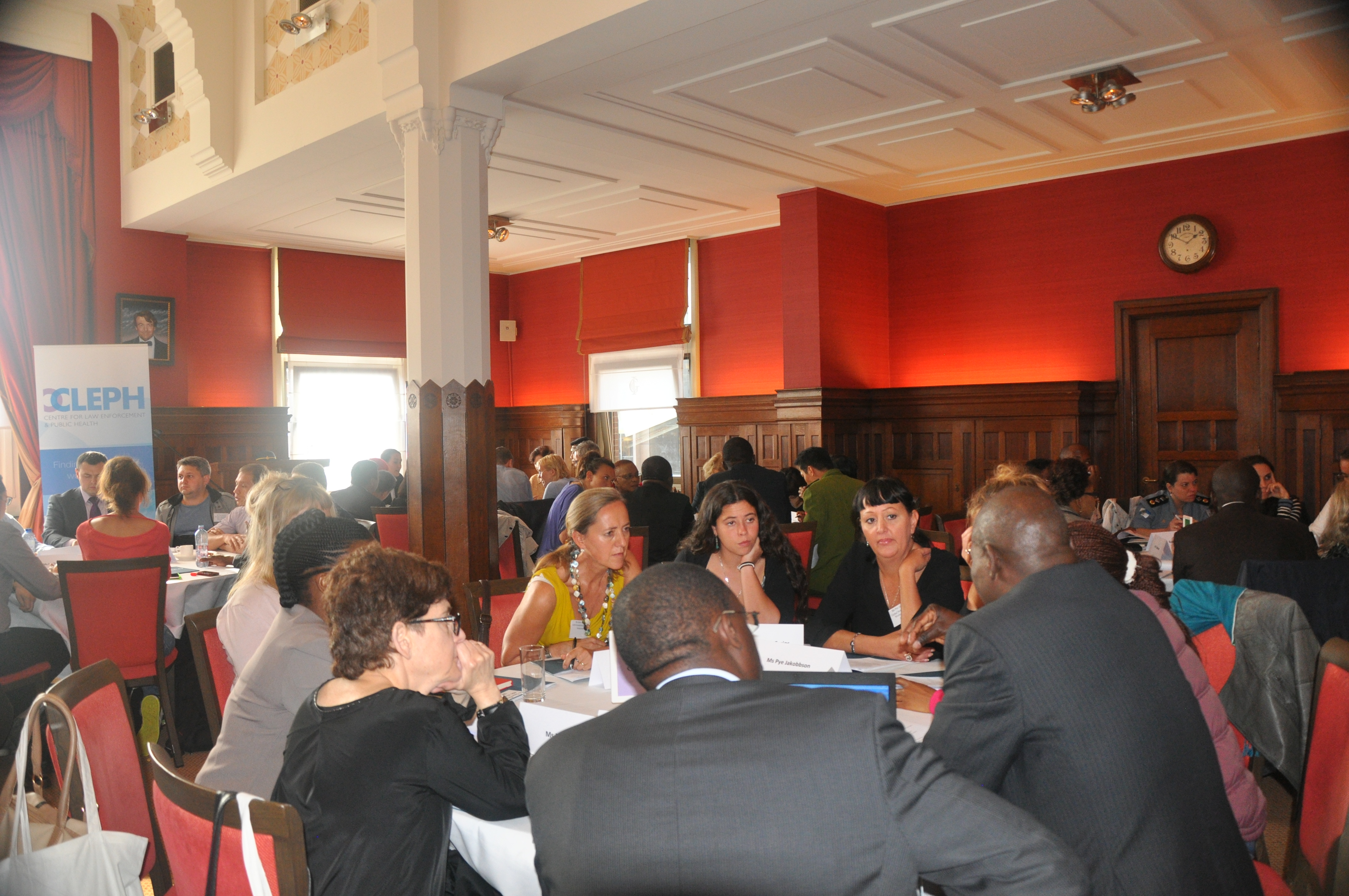 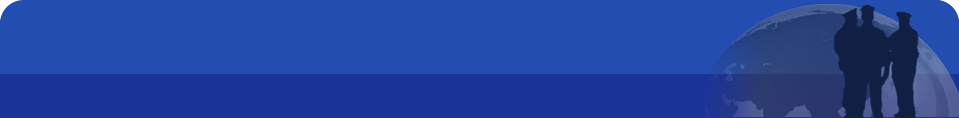 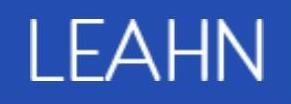 LEAHN Consultation 2016 Amsterdam
.
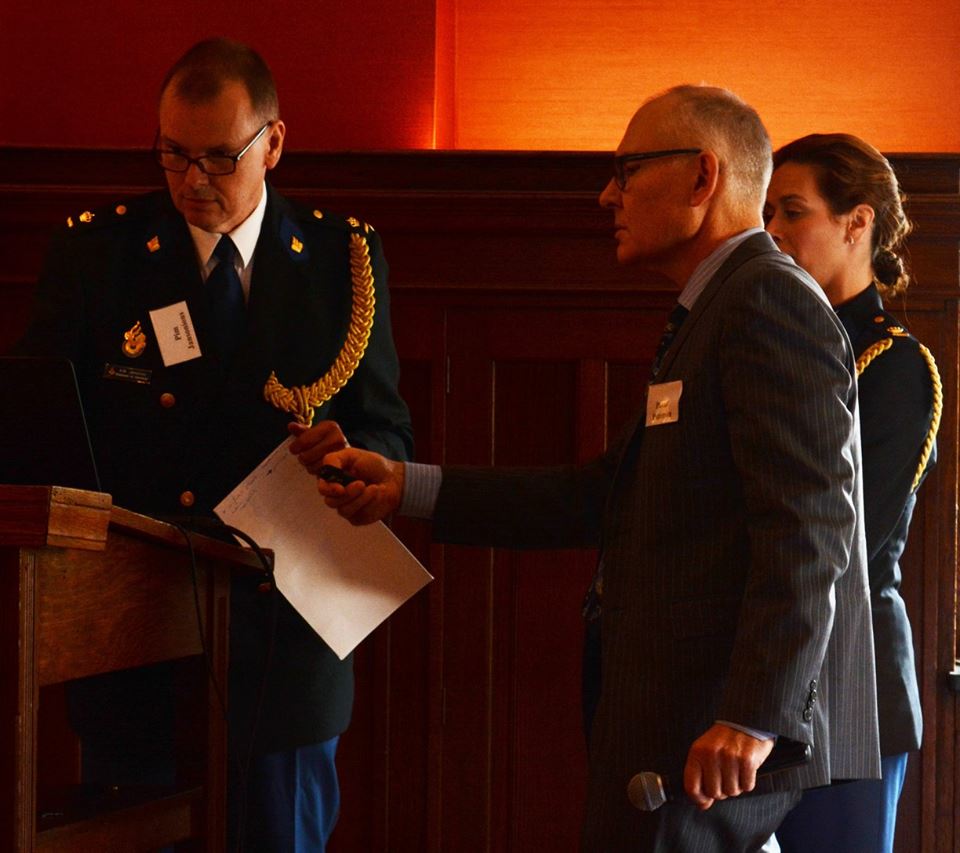 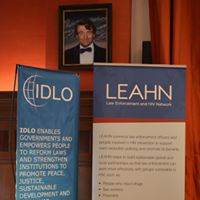 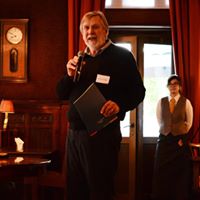 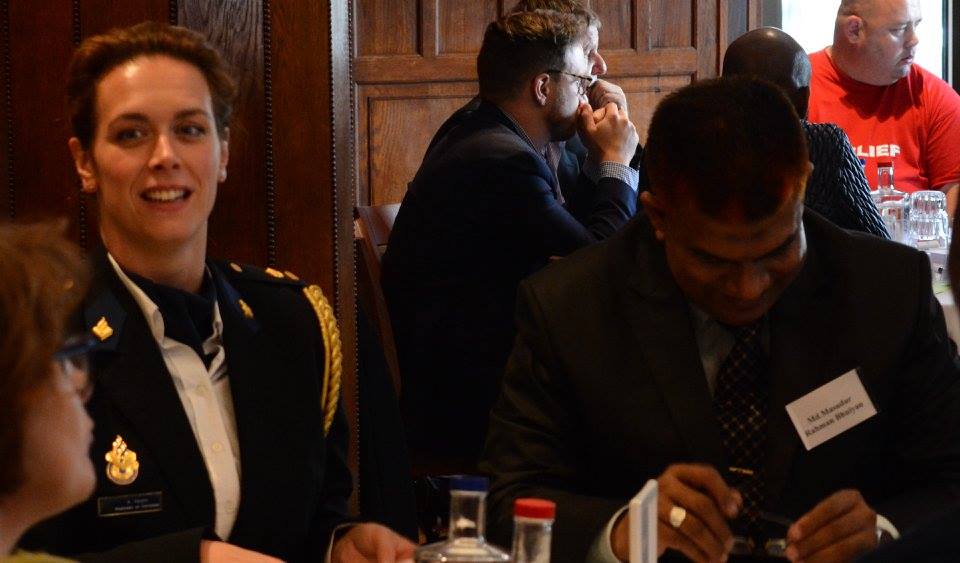 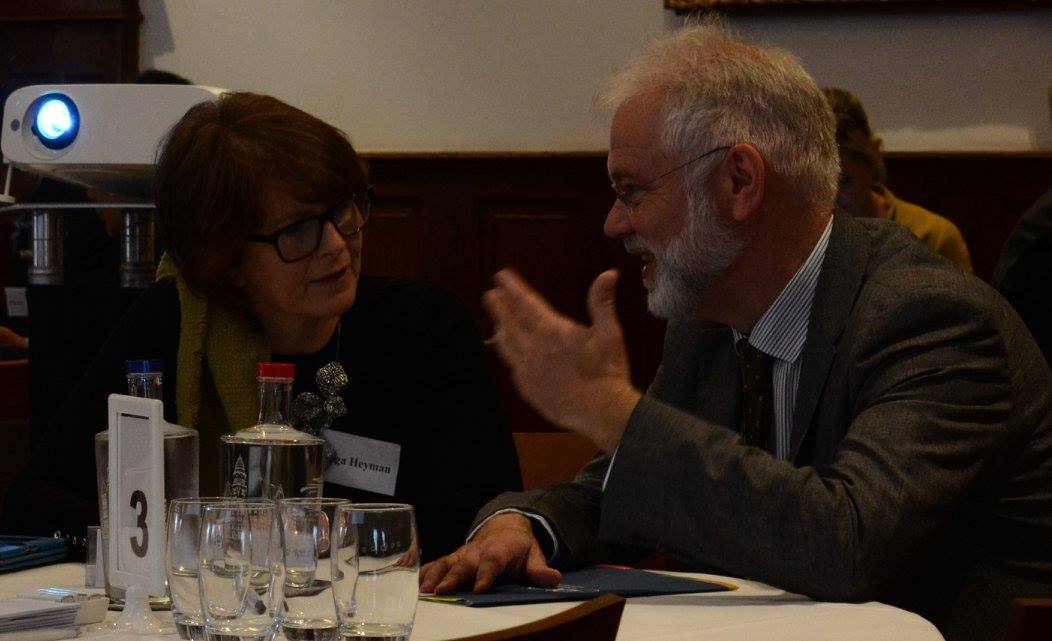 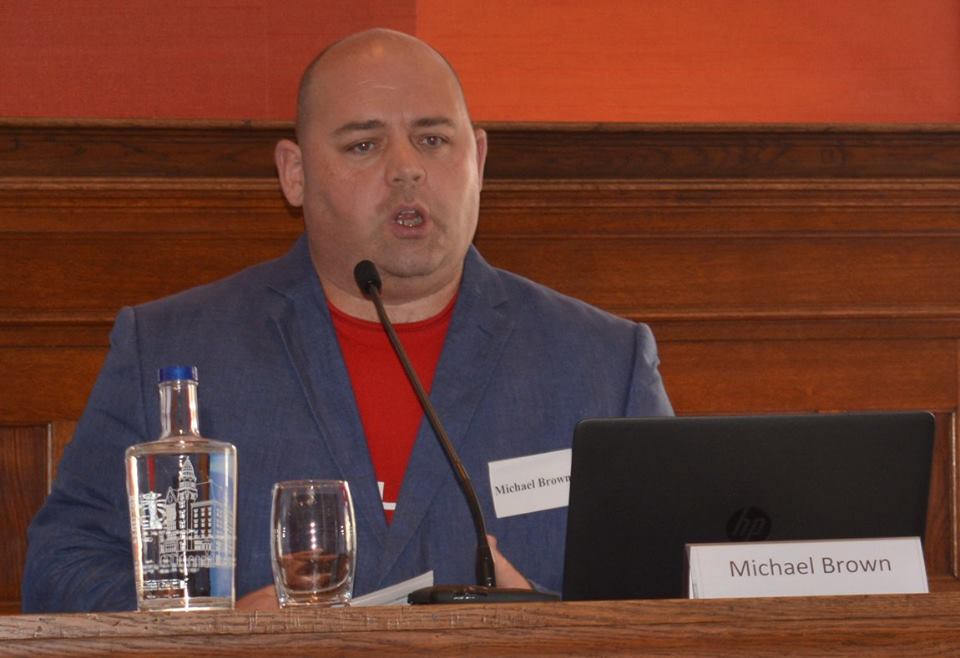 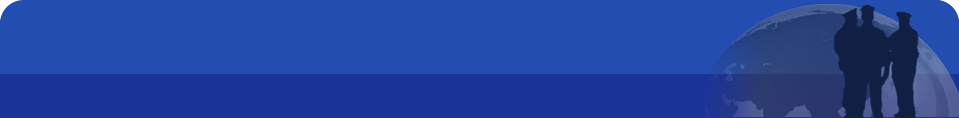 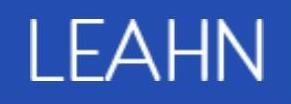 LEAHN Consultation 2016 Amsterdam
.
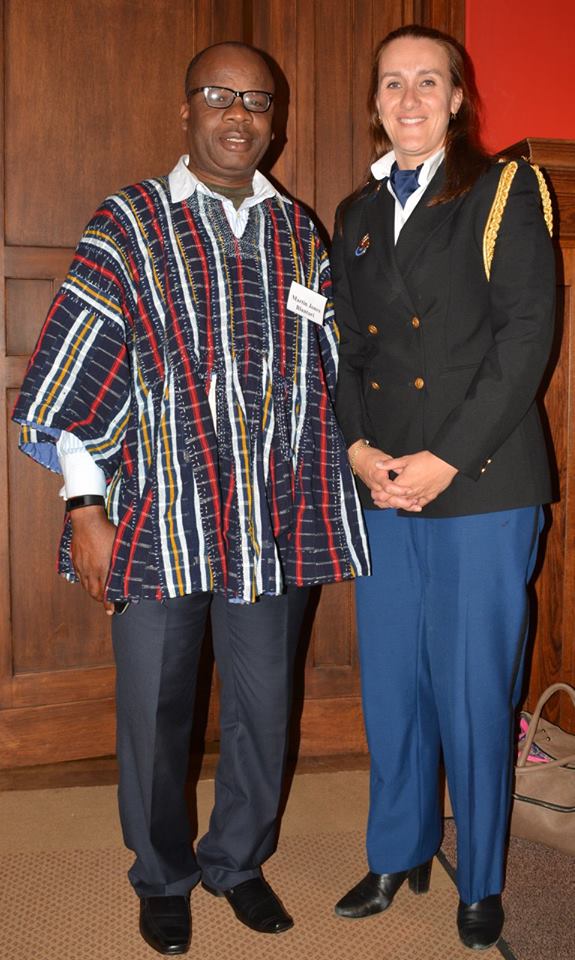 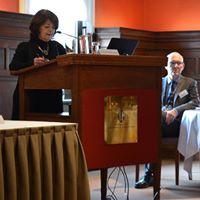 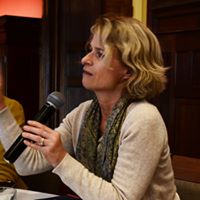 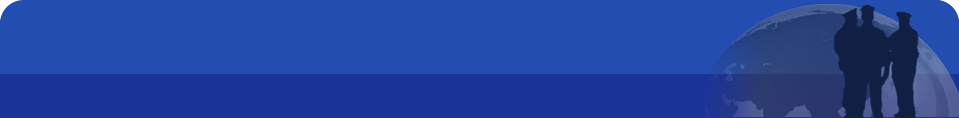 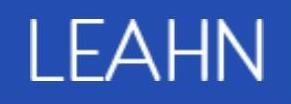 LEAHN Consultation 2016 Amsterdam
.
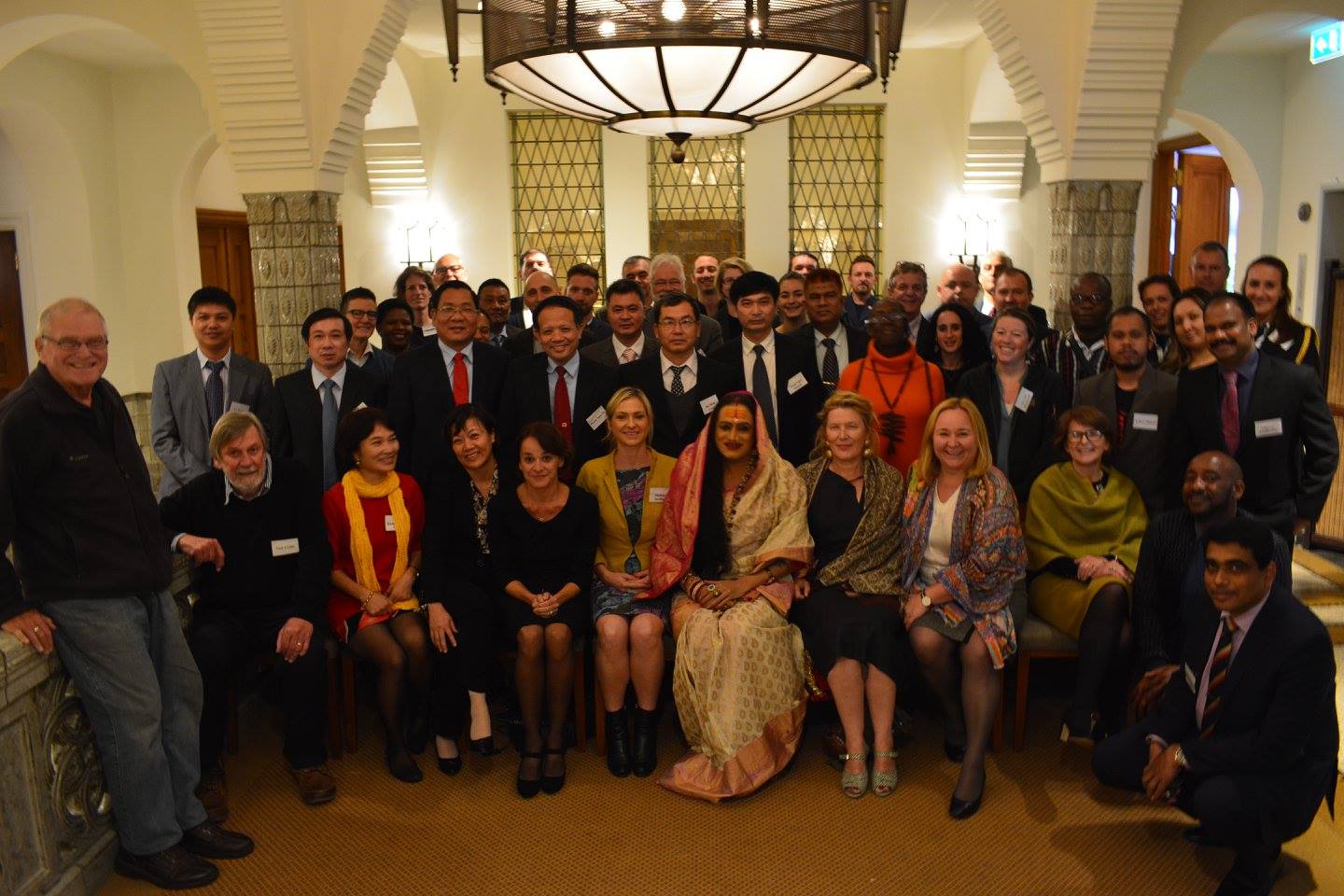 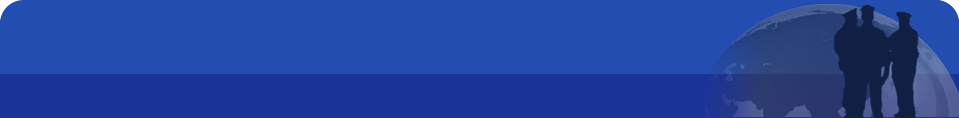 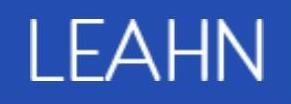 Further information can be obtained from:

LEAHN website: www.leahn.org

							@LEAHNetwork

CLEPH website: www.cleph.org.au

							@CLEPH
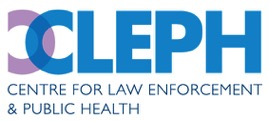 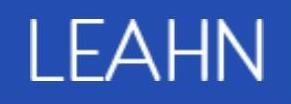